Offentlige indkøb
Tilbudsind-hentning
Udbudsregler
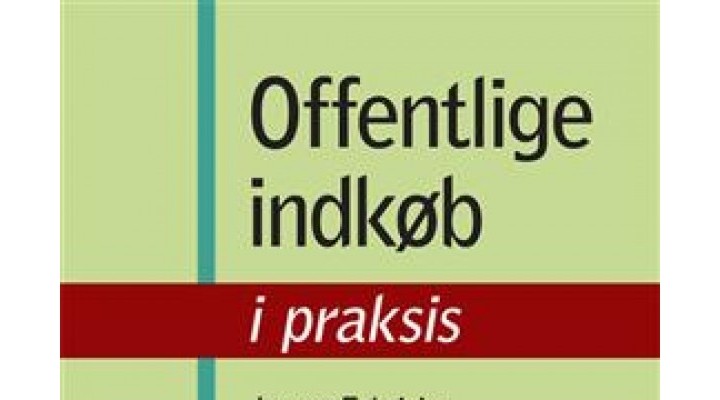 Compliance
Samarbejde
EUC Sjælland – Hvem er vi & hvordan er vi organiseret på indkøb?
Cirka 2000 årselever

Materiale indkøb på cirka 20 millioner hvilket svarer til ca. 10% af vores omsætning.

Vi er placeret på 7 adresser i 3 forskellige byer.
EUC Sjælland indkøb
Operationelt Indkøb inkl. analyse
Strategisk Indkøb
Udarbejdelse af indkøbs og kommunikations-politik.

Planlægning af udbud.

Tilbudsindhentning

Indgåelse af kontrakter.

Tilmelding til aftaler.

Opfølgning på leverandør-performance.
Analyse
Indkøb
Hjælp, rådgivning og vejledning på indkøbsområdet til alle skolens afdelinger .


Indkøbsgruppemøder – vidensdeling og sparring.
Complaince analyser

Ledelses information

Markedsanalyser
Opdatering af indkøbssystemer og indkøbsoversigter
Skolens disponenter/indkøbere
Effektivt indkøb
Oplægget 6 hovedoverskrifter er:
Ledelsesopbakning
Organisering af indkøb – før og nu.
Strukturering af indkøbsafdelingen – Hvad skal være på plads?
Strukturering af leverandører
Struktur rammeaftaler / indkøbskontrakter
Implementering / Compliance
Ledelsesopbakning:
Information/synliggørelse af indkøbsområdet til hele organisationen

  Organisatorisk placering

Central aftalestyring og decentrale indkøb – hvad betyder det for organisationen?

Synliggørelse af opnåede besparelser/effektiviseringer
Det er ikke et valg, hvorvidt man har lyst eller ikke lyst til at benytte skolens centrale indkøbsfunktion og de aftaler der er indgås herigennem, det er et SKAL.
Organisering af indkøb – Før og nu.
En central indkøbsfunktion
Individuelle køb med eller uden aftaler 
Centralt styret indkøbsorganisation - med i skolens strategiske planer
Foruddefinerede leverandører, der hver især har indgået en samhandelsaftale med skolen
Beslutningskompetence fratages
Ledelsens fokus og opbakning – Hvem indgår og underskriver aftaler?
Strukturering af indkøbsafdelingen – Hvad skal være på plads?
Organisatorisk placering
Sikre en velintegreret indkøbsafdelingen 
	(EUC Sjællandsindkøbsgruppe)
Strategi & Indkøbspolitik
Skolens hjemmeside & Intranet
Regler for offentligt indkøb
Så er vi klar til at analysere skolens indkøbsområder
Strukturering af leverandører
Compliance ”redskaber” der kan anvendes til at skabe overblik over (analysere) institutionens indkøb:

	           
Top 10 liste fra Navision
KMD indkøbsanalyse 
Skolens faktureringssystem
                    Indkøbsgruppen
	       Ledelsesinformation via besparelsesanalyser
Top 10 liste fra Navision
KMD Indkøbsanalyse
KMD - Et indkøbsanalyse er er analyse- og rapportværktøj:

Indkøbsledelsens vigtigste værktøj
Overblik og viden om organisationens indkøb og indkøbsmønstre
Unik kvalitet i klassifikation af alle fakturalinjer
Priskontrol sikrer overholdelse af aftaler
Husk at forene den rationelle
tankegang med den analytiske.
SAS rapport – eksempel:
Strukturering af Rammeaftaler / indkøbskontrakter
Aftalerne bør deles op i aftaler over udbudsgrænsen og aftaler under    udbudsgrænsen, da de skal håndteres på forskellige måder.
Aftaler under udbudsgrænsen: 
Fra over 0 – 385.000: - Vurderer om det har grænseoverskridende interesse.

	Hvis ja, skal man annoncere tilbudsindhentningen				Hvis Nej, laves en tilbuds-Indhentning.

 EUC Sjælland har beskrivelse af hvorledes skolen håndterer småindkøb
 – defineret under og over 50.000.

Årlige køb større end 385.000 kr. og projektkøb større end 
1.541.715 - EU-udbud
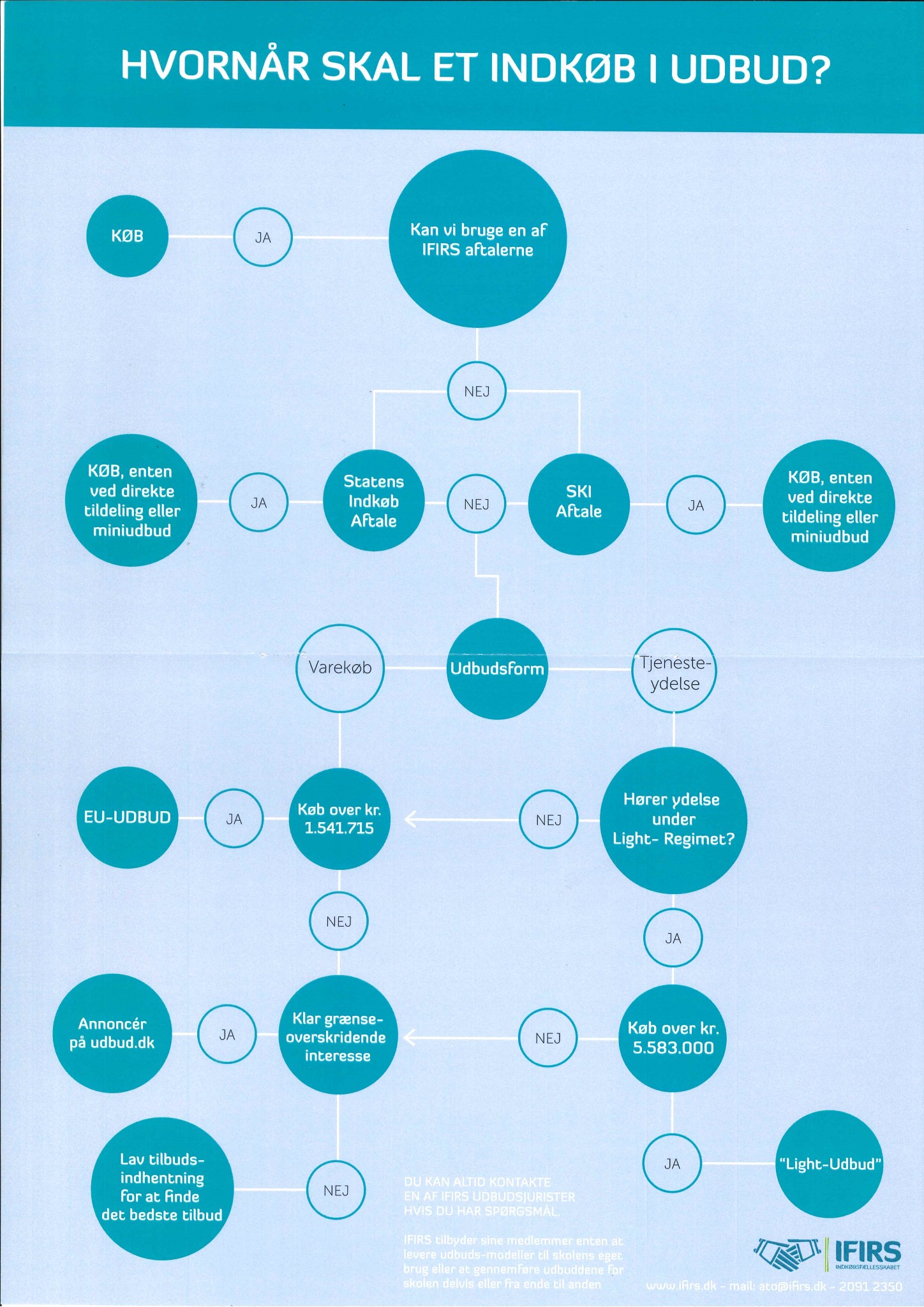 Strukturering af Rammeaftaler / indkøbskontrakter
Når vi har overblikket over:

		Skolens leverandører
		Hvor meget vi har købt hvor
		Hvordan vi håndtere de forskellige indkøbsaftaler

Skal der sammensættes en optimal aftaleportefølje for organisationen. 

Hos EUC Sjælland ”opererer” vi hovedsageligt med aftaler fra 3 forskellig instanser som er:

    		1. Statens indkøbsaftaler 
		2. SKI 
		3. Indkøbsfællesskabet IFIRS
Der udover har vi egne små aftaler.
Strukturering af Rammeaftaler / indkøbskontrakter
Fordelene ved at benytte aftaler fra  disse 3 instanser er: 

Får løftet sin udbudspligt 
Får nogle gode  aftaler, som passer til ens behov i organisationen
Får nogle konkurrencedygtige priser og kan dermed vedkende at 
     organisationen forvalter de offentlige midler korrekt.


	       Afgørende betydning at forstå vigtigheden af samarbejdet
            til resten af organisationen, ellers kan det være svært at 
	       opnå den mest konkurrencedygtig aftaleportefølje.
Implementering og Compliance
Strukturering af aftalerne / kontrakter 
			Implementering af nye aftaler
			Fastholdelse af de samarbejdsaftaler der er indgået

Overblik over skolens aftaler – Administreres via regneark og kalenderen i 
				         Outlook

Ønske i fremtiden – kontraktsyringssystem / indkøbsportal?
Implementering og Compliance
Implementering af nye aftaler:
Implementeringsmøder med leverandørerne - forventningsafstemning

Aftaleevaluering – Brug af aftalen skal være hensigtsmæssig, aldrig 
                           en belastning.

Tillid og samarbejde mellem indkøb og organisationens afdelinger er af meget stor betydning.


Husk, at aftaleindgåelse er den mindste del. 

Det er implementering og vedligeholdelse af aftalen og det fremadrettet samarbejdet, (compliance) der bruges mest tid på.
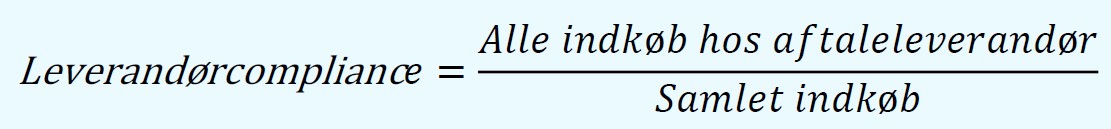 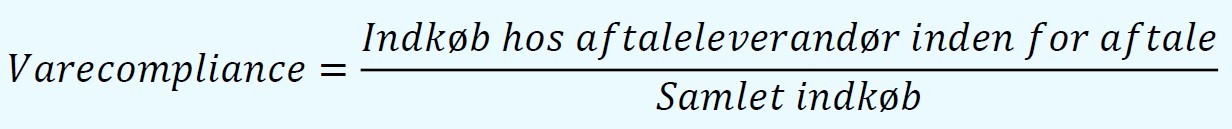 Implementering og Compliance
Formål med Compliance:


At sikre at organisationen får optimal udbytte af aftalerne.

Compliance niveau 1 – Handler vi hos den korrekte leverandør?   

Compliance niveau 2 – Indkøber vi de korrekte varer hos valgte leverandør?





Hvad er en god aftale værd – hvis den ikke bruges hensigtsmæssigt?
Compliance 2:
Compliance 1:
Hvad så nu? Er vi i mål?
Nej – helt i mål kommer vi aldrig, men vi har nye mål.


 Fokuspunkter:

Mere struktureret brug af SAS og complianceberegninger
Kontraktstyringssystem / indkøbsportal
Fokus og forståelse for TCO (total Cost of Ownership)
Systematiseret performancestyringen (cirkulærproces)


			SPØRGSMÅL?